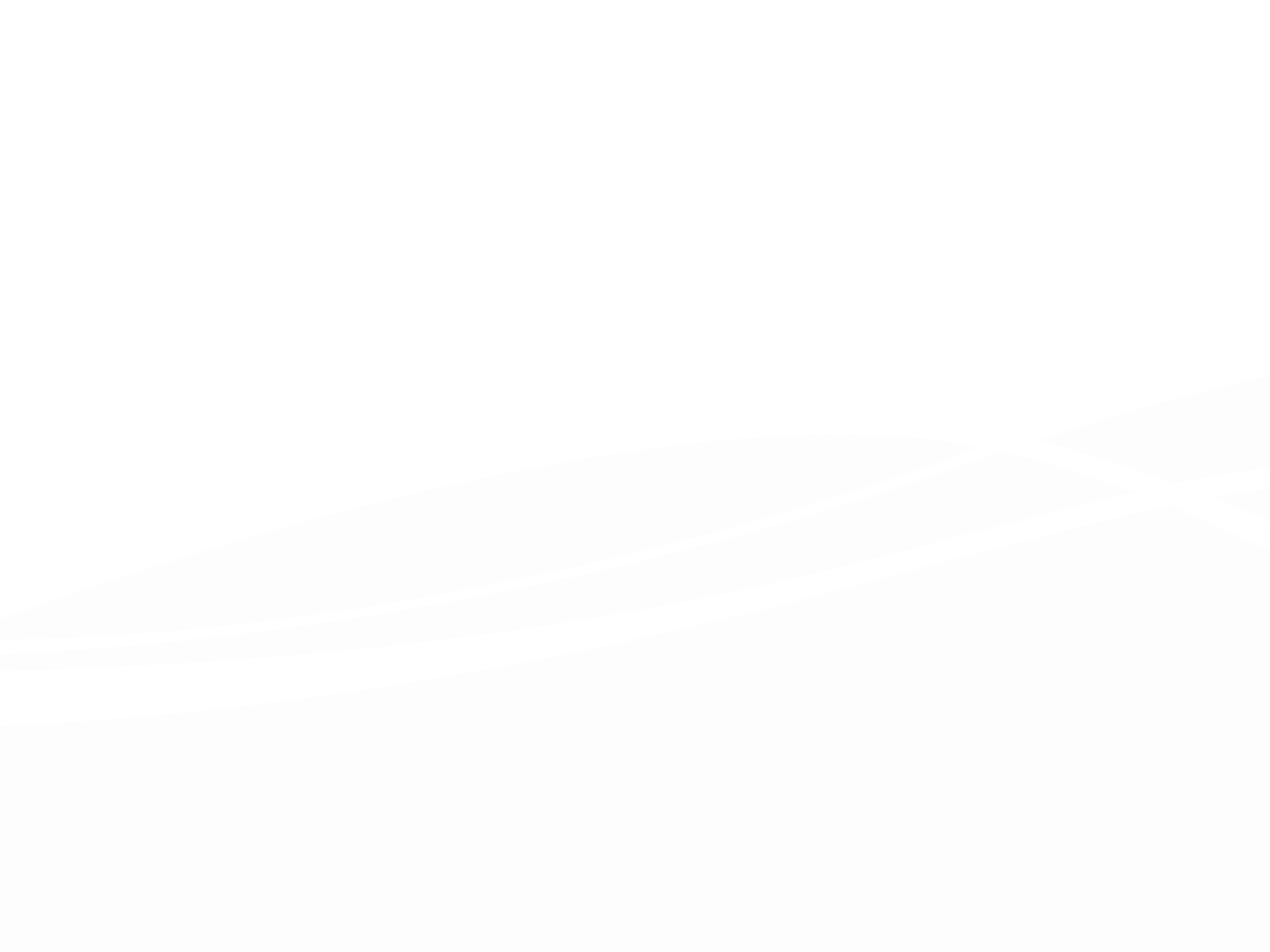 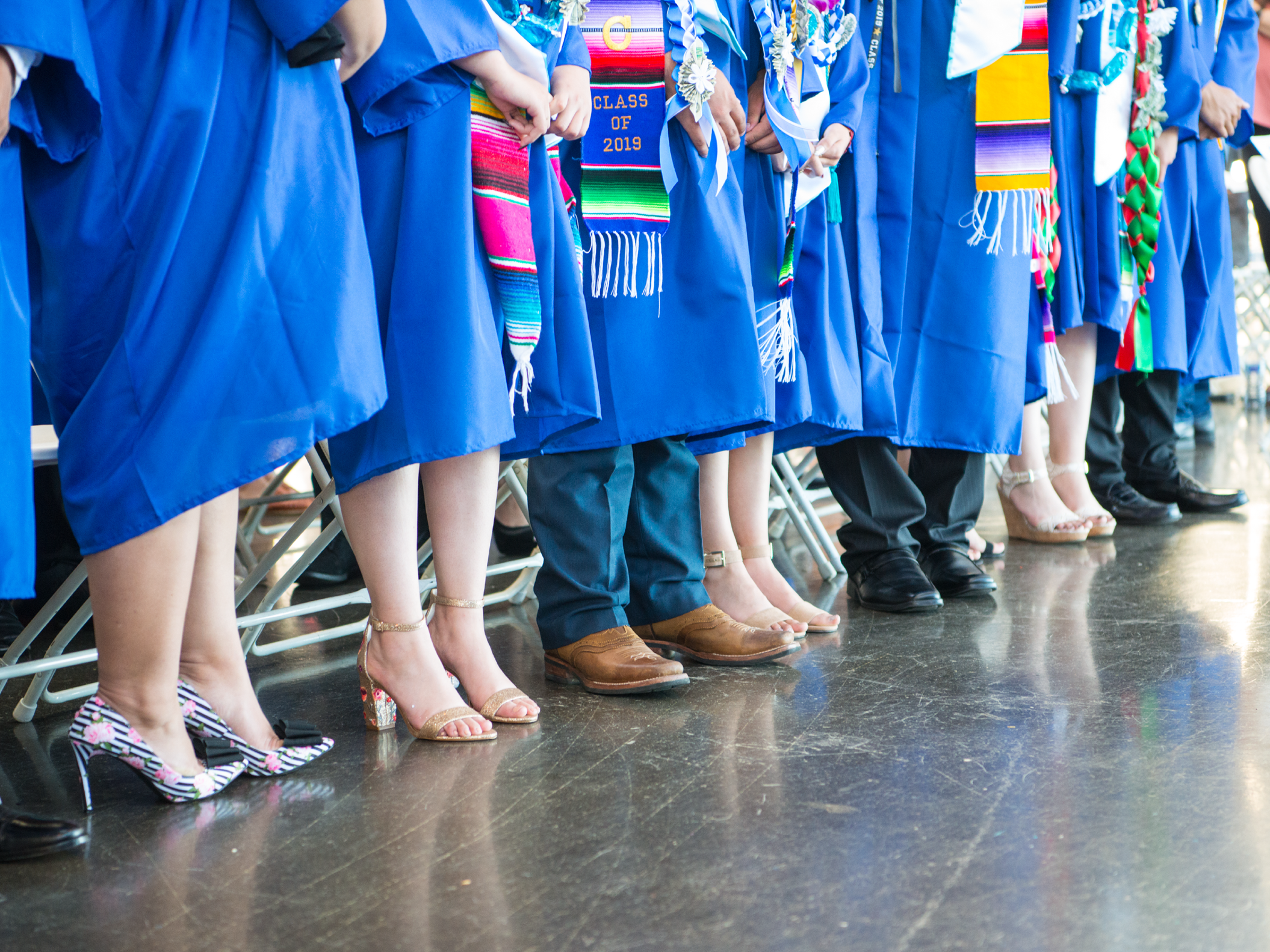 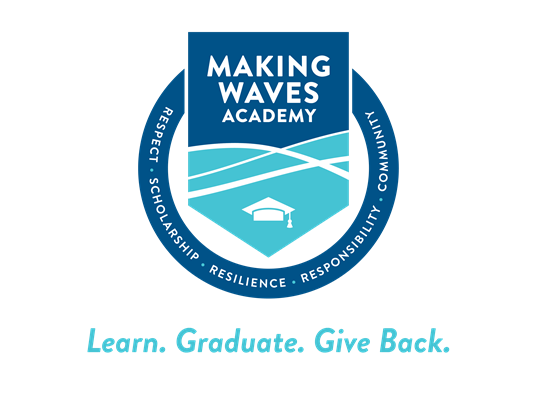 ASB Board Report - May 2021 
ASB MembersMay 6, 2021
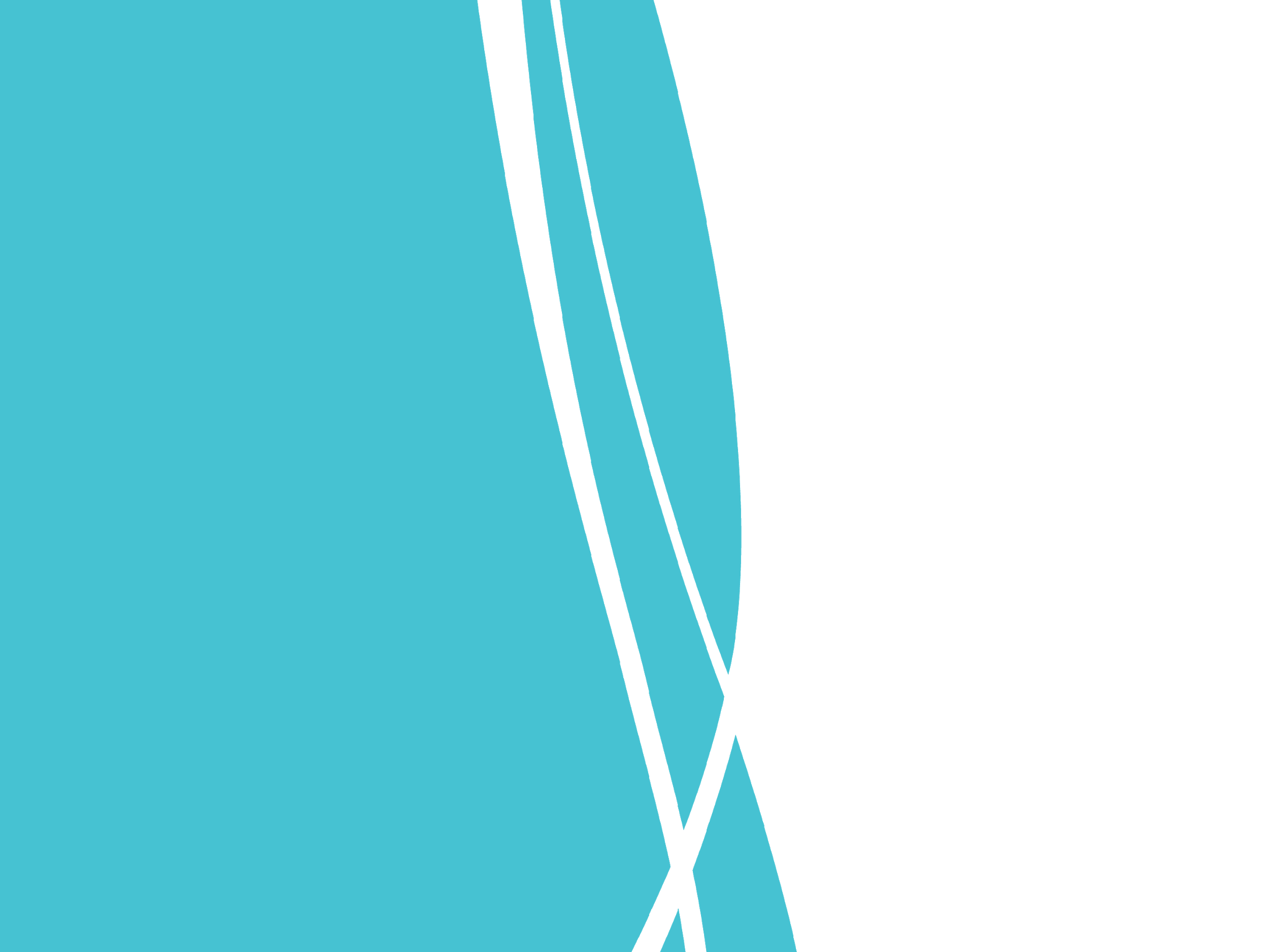 Successes 
Challenges
Priorities
Questions & Conversation
Table of 
Contents
2
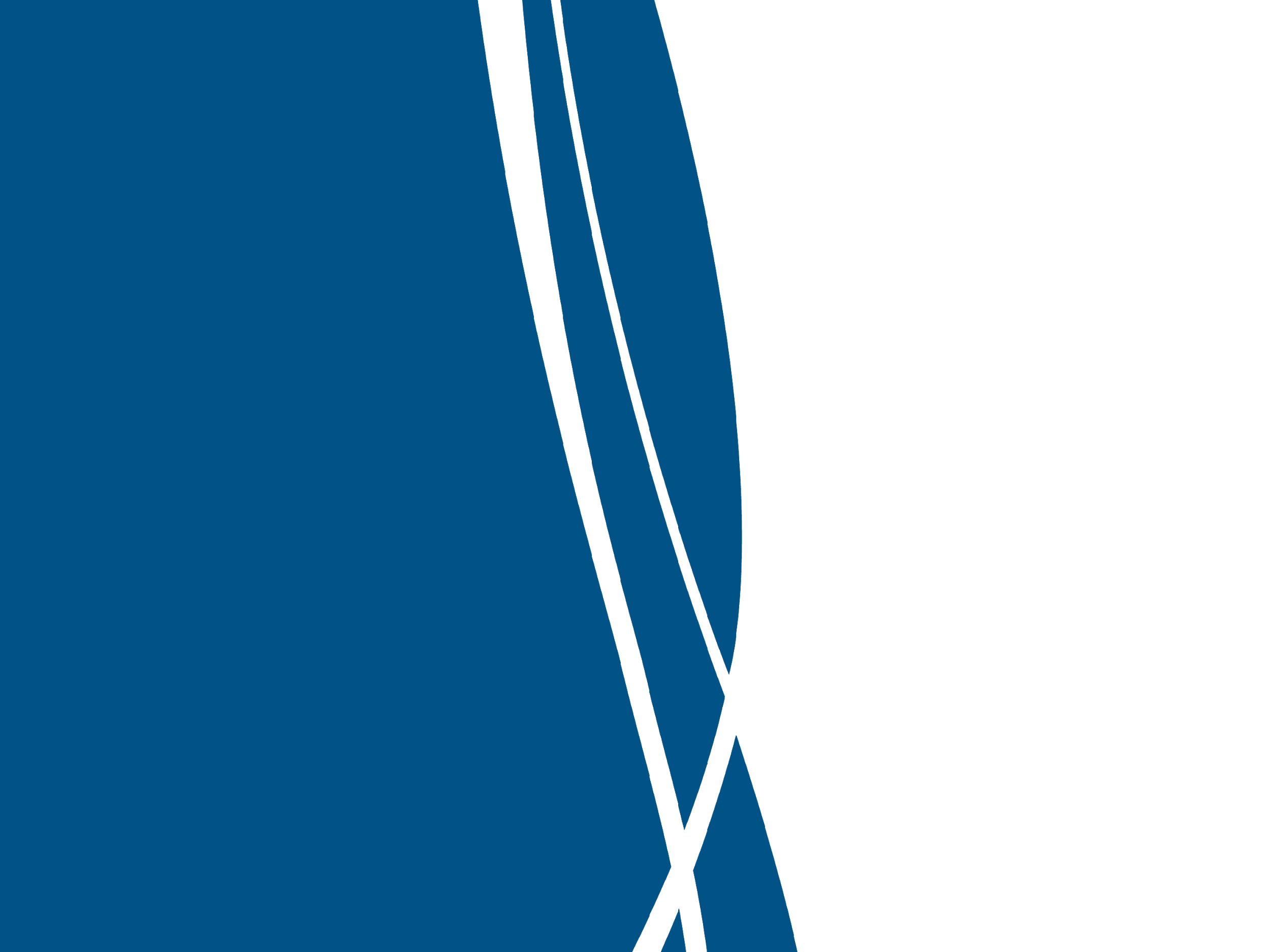 Successes
3
Successes
Starting ASB Elections
Elections happening week of May 24th 
Current ASB Member created flyer and short video clips to help recruit students to run for office 
Student Portal went live on Monday, April 26
MWA Community was sent an email and quick video on how to access 
Planning new and creative ways to engage students in community building
Hoping to launch end of the year Friday Community Building fun activities for student during some Advisory sessions
4
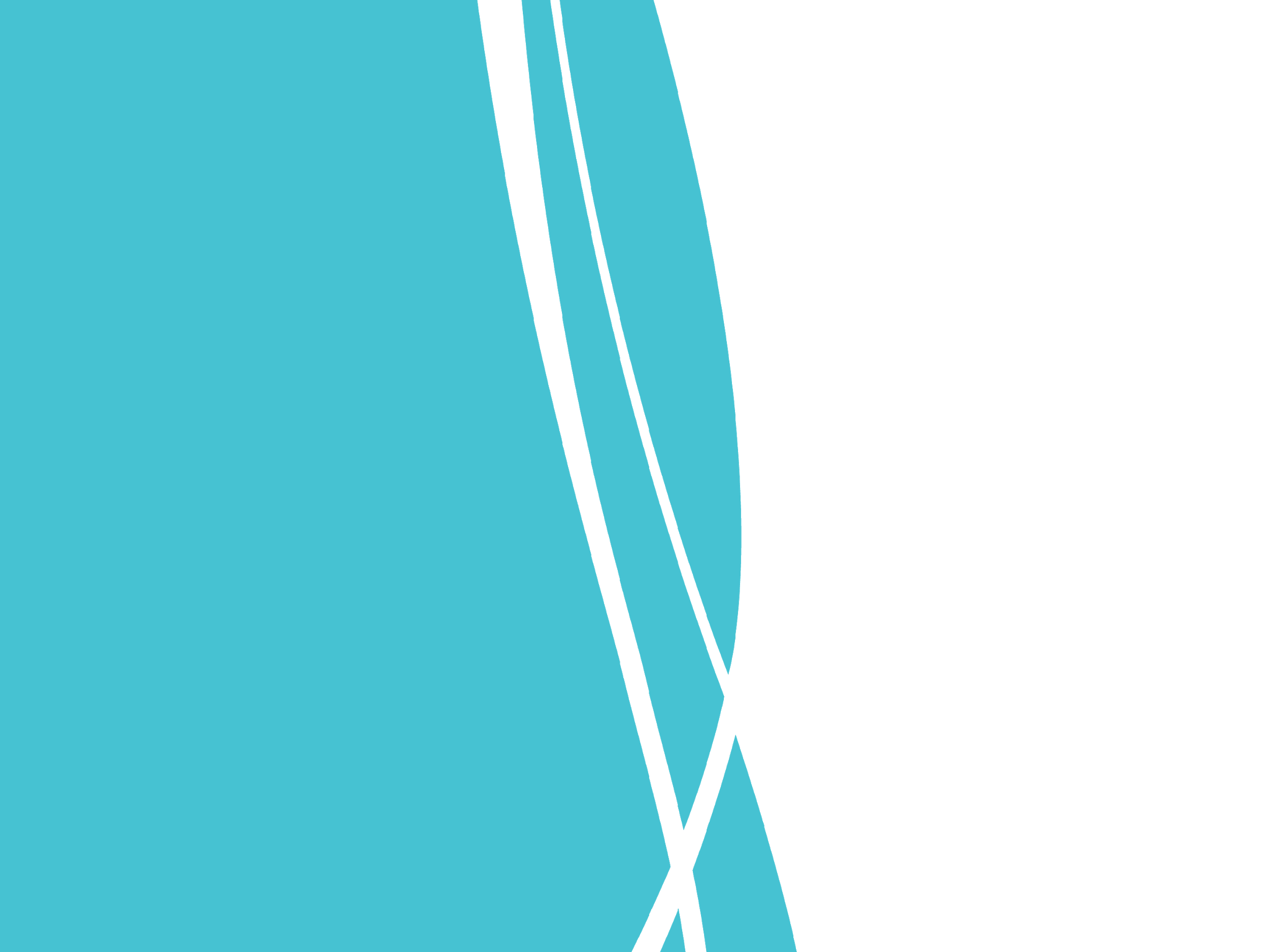 Challenges
5
Challenges
Communication
Students - reminding them to check their emails with fidelity  
Student Engagement 
Turning cameras on
Participation in extracurricular activities
6
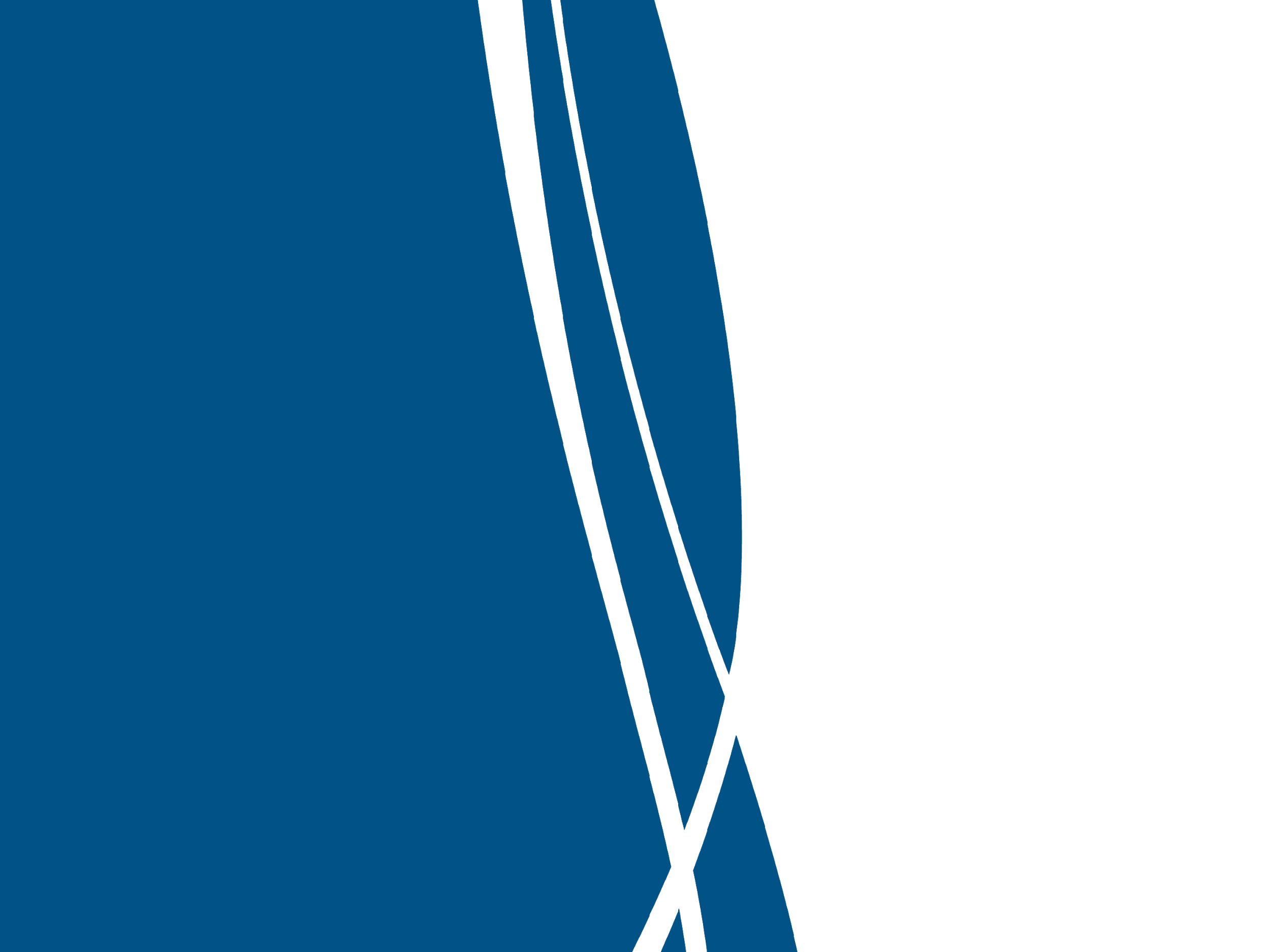 Priorities
7
Priorities
Expanding the Student Portal 

Finding new and more ways to encourage student engagement in extracurricular activities and synchronous instruction 
Finish the 2021-2022 ASB Elections process
Launching fun and community building end of year activities for students
8
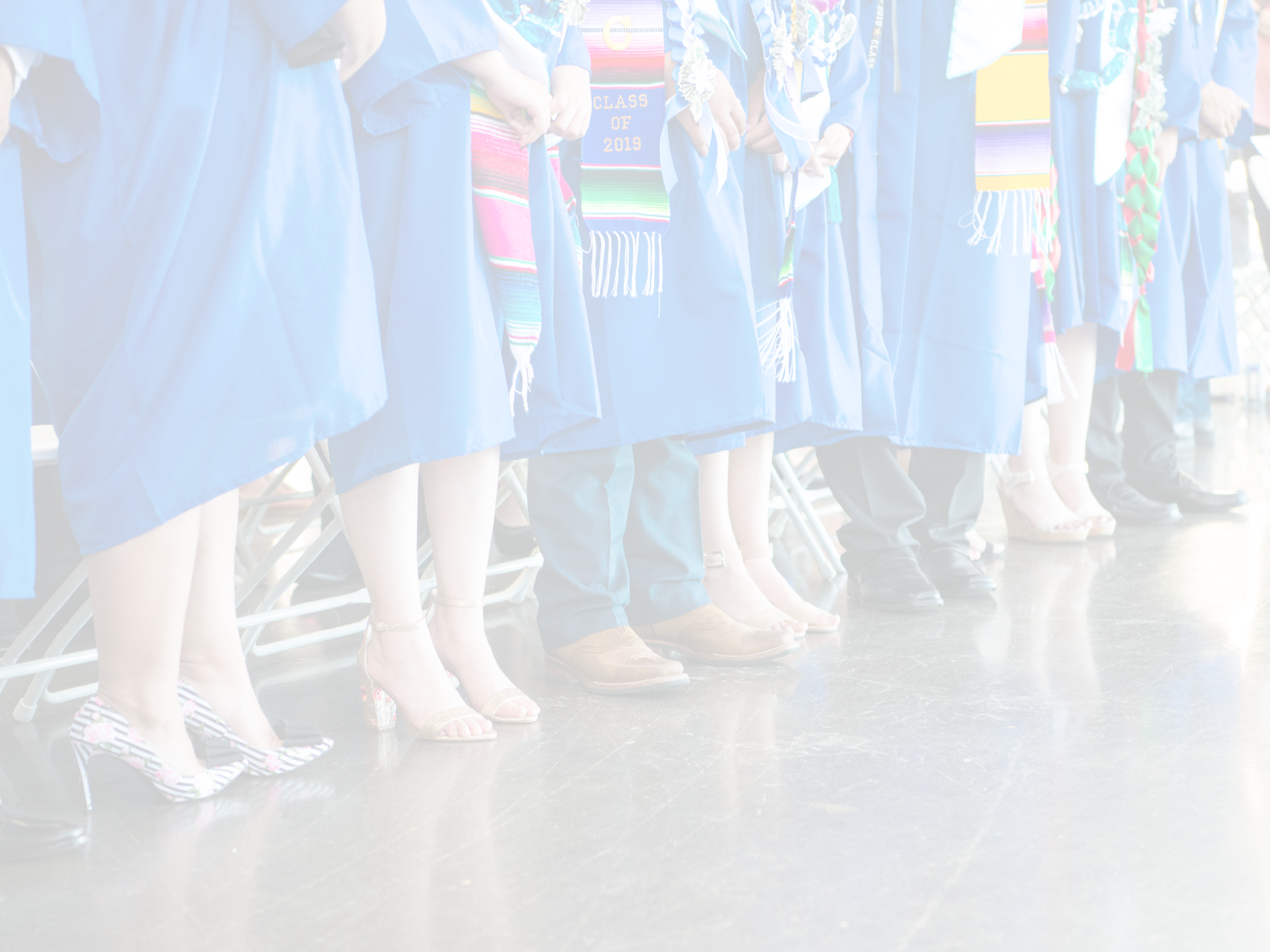 Questions & Conversation
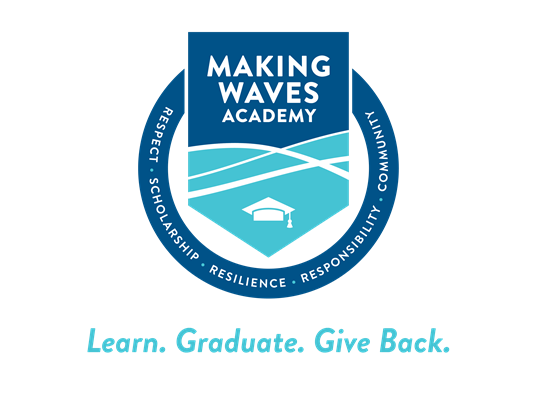 9